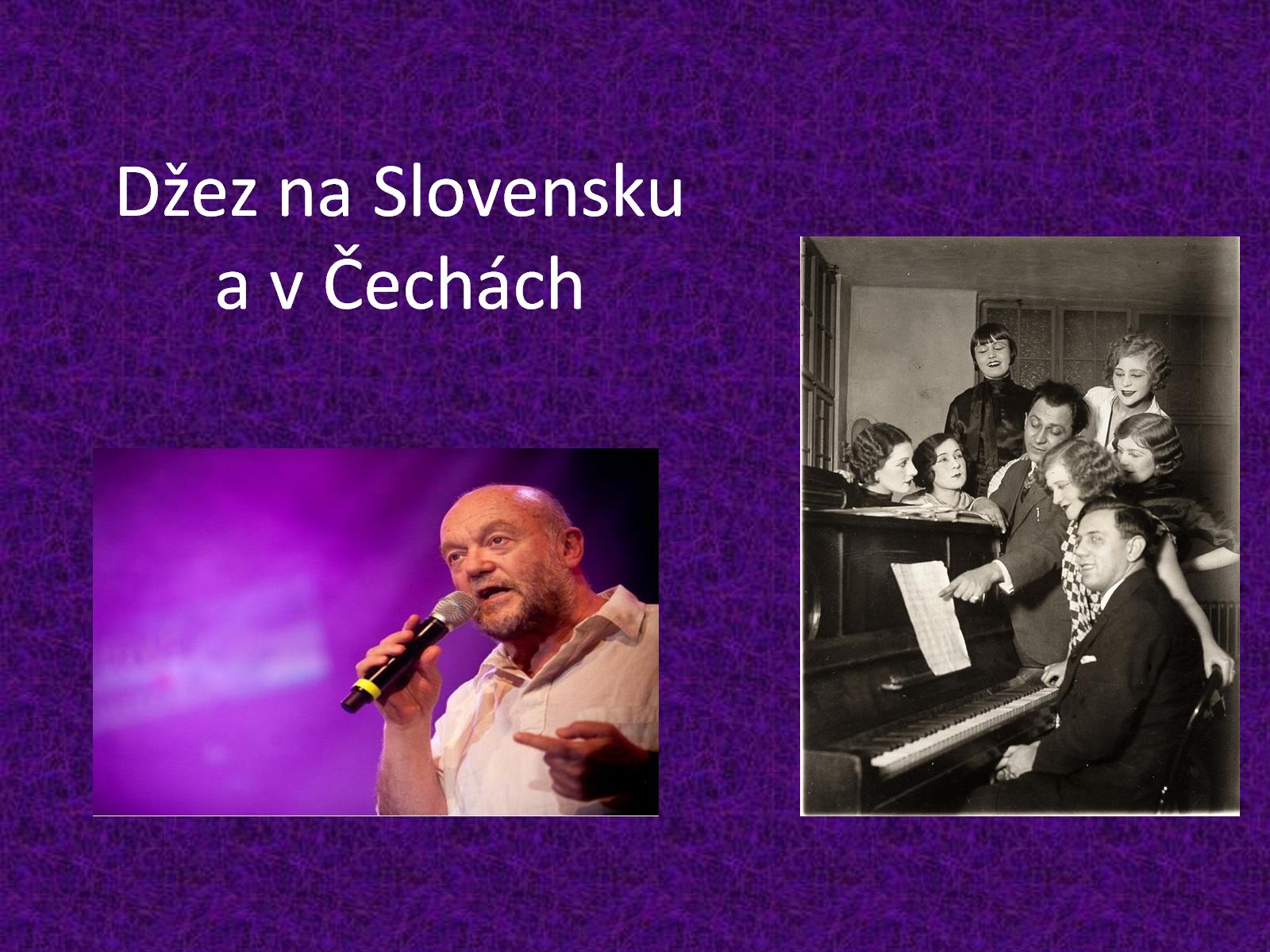 Džez na Slovensku a v Čechách
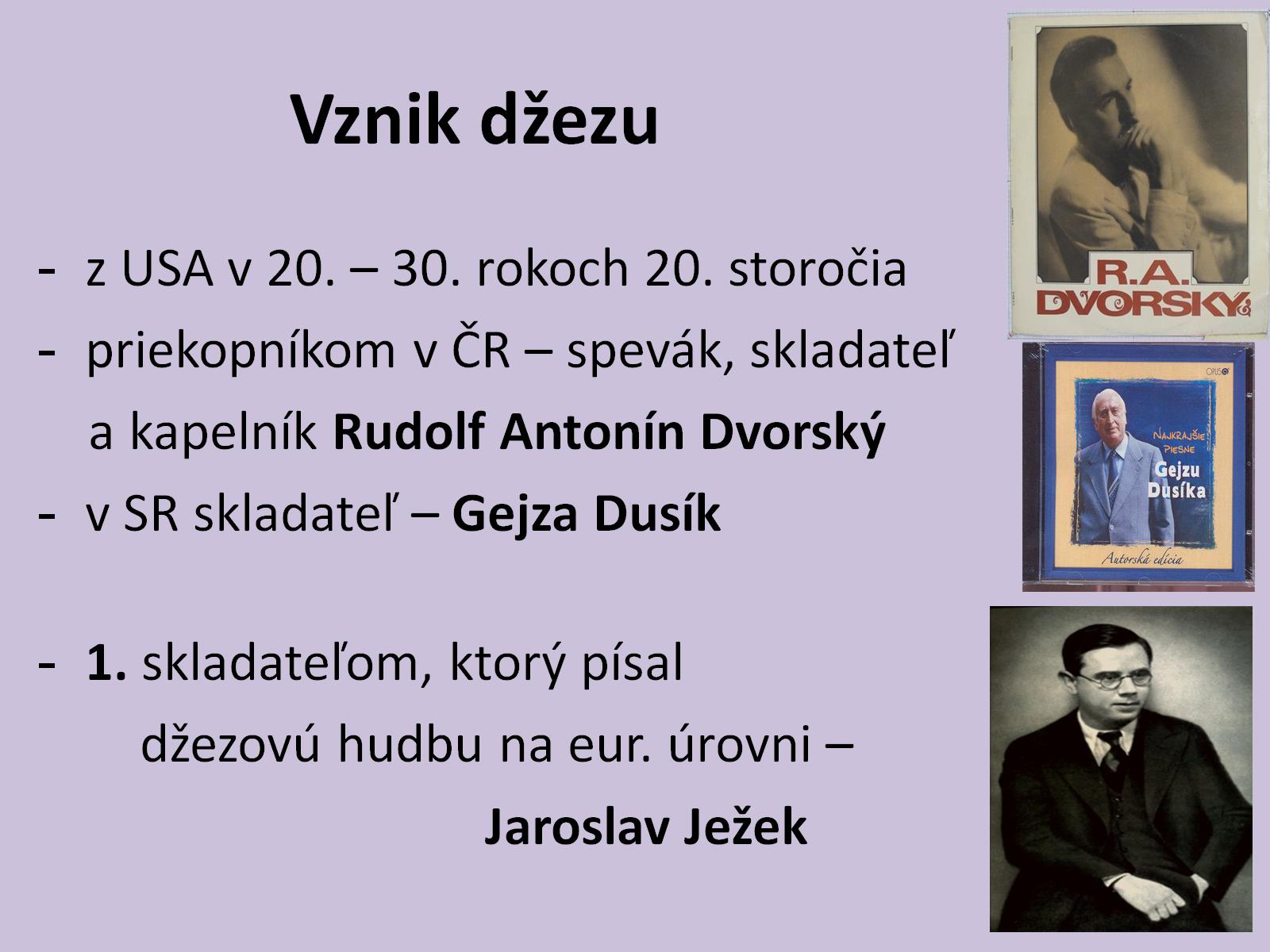 Vznik džezu
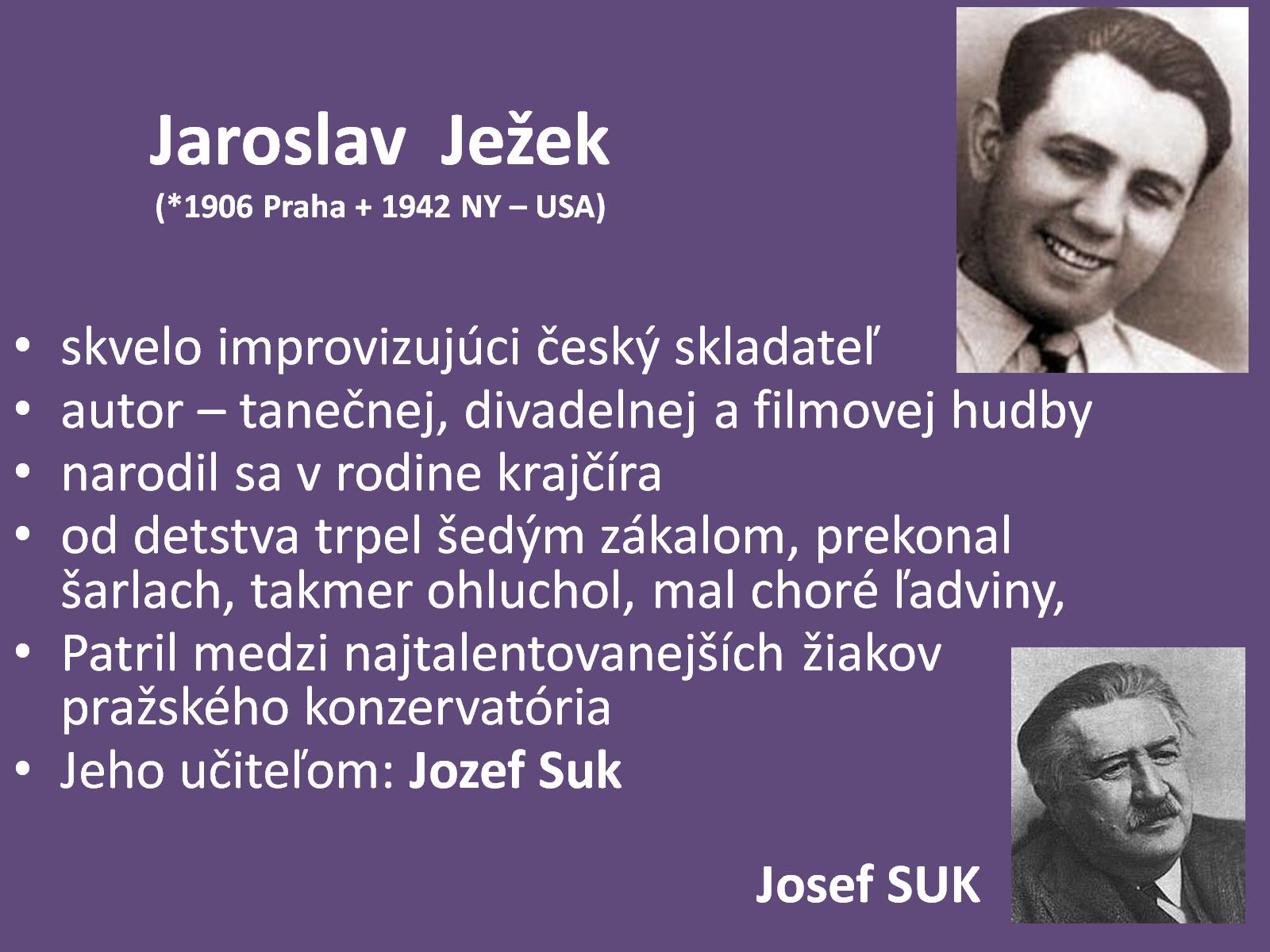 Jaroslav  Ježek (*1906 Praha + 1942 NY – USA)
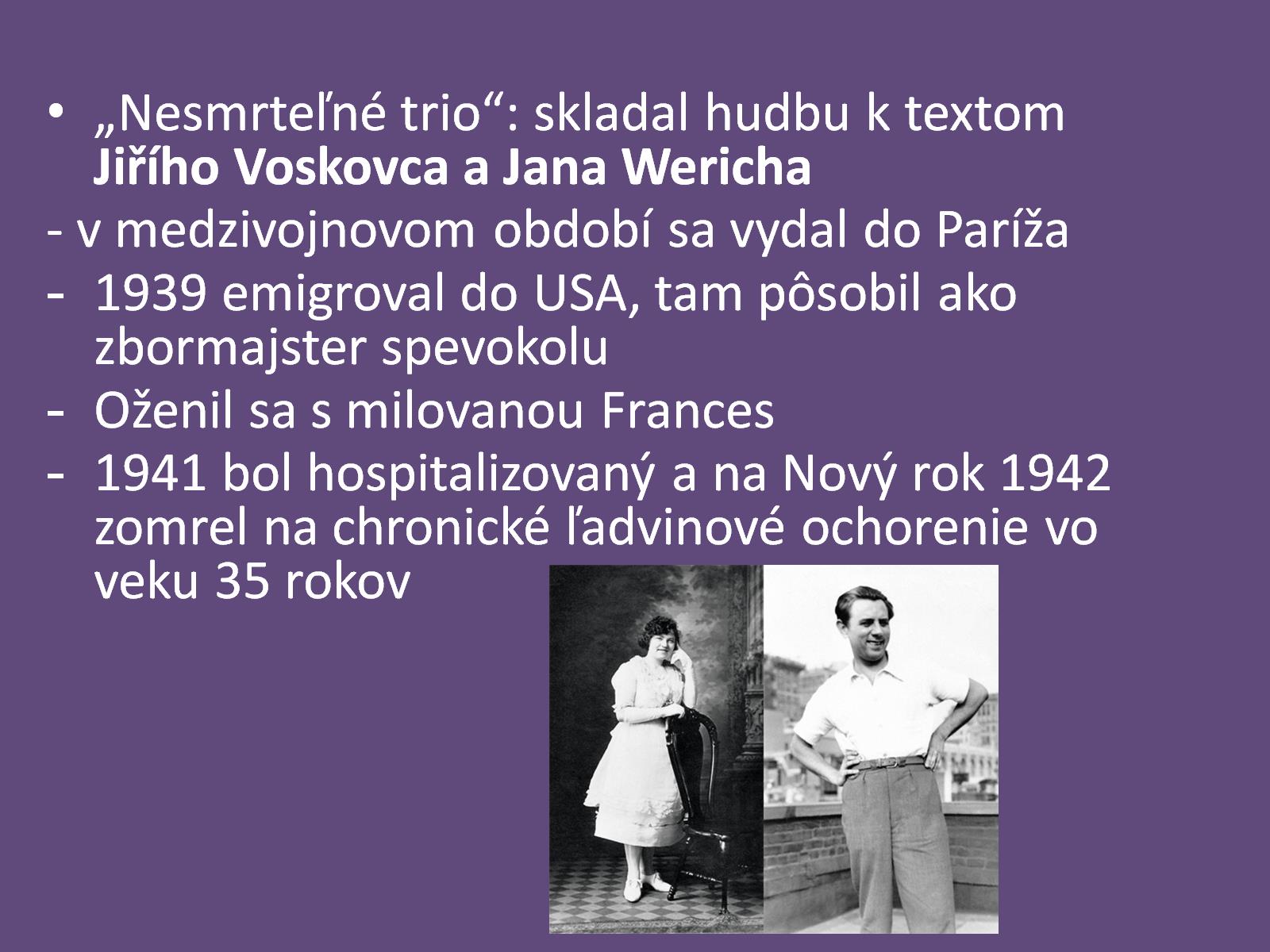 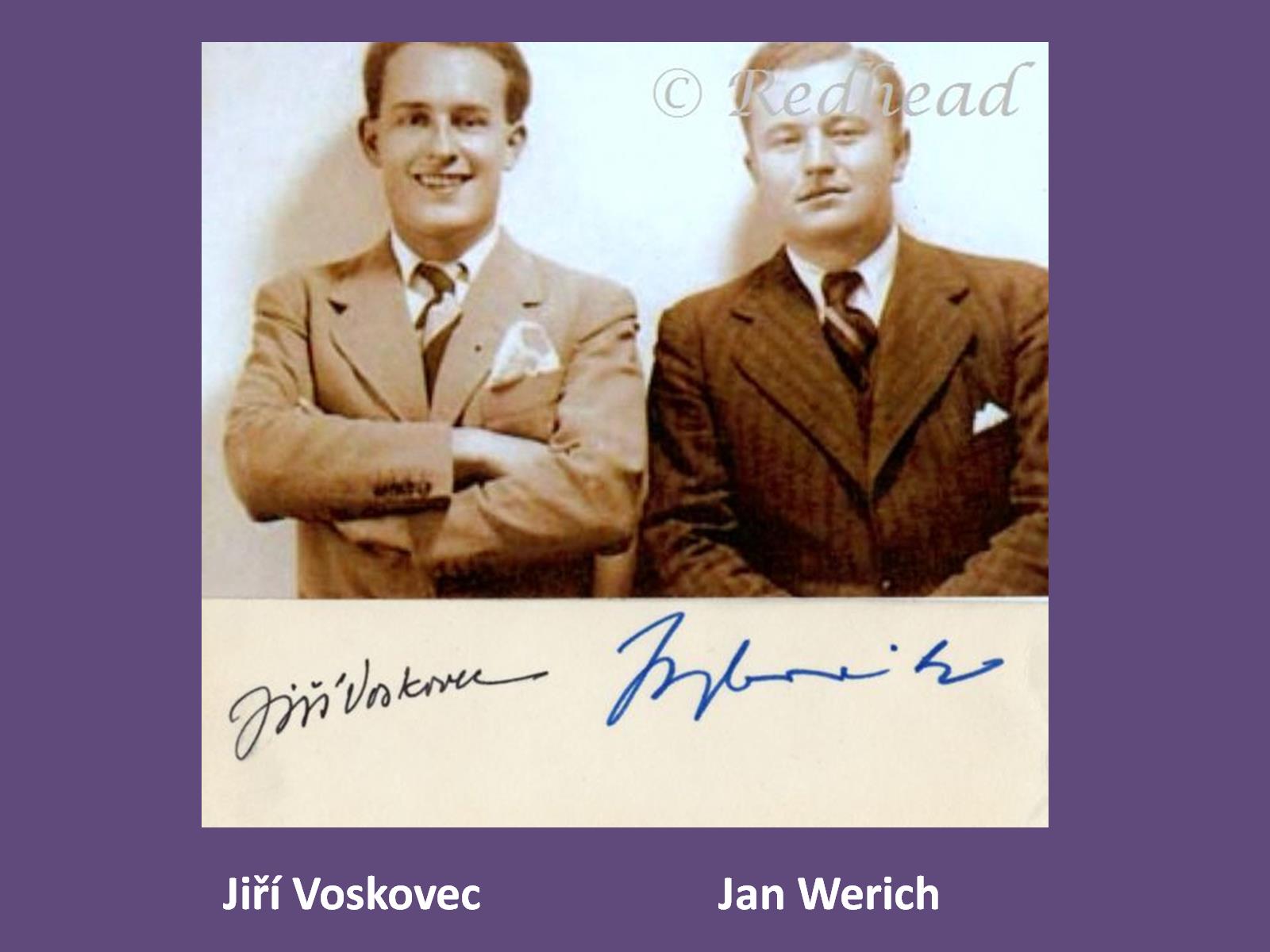 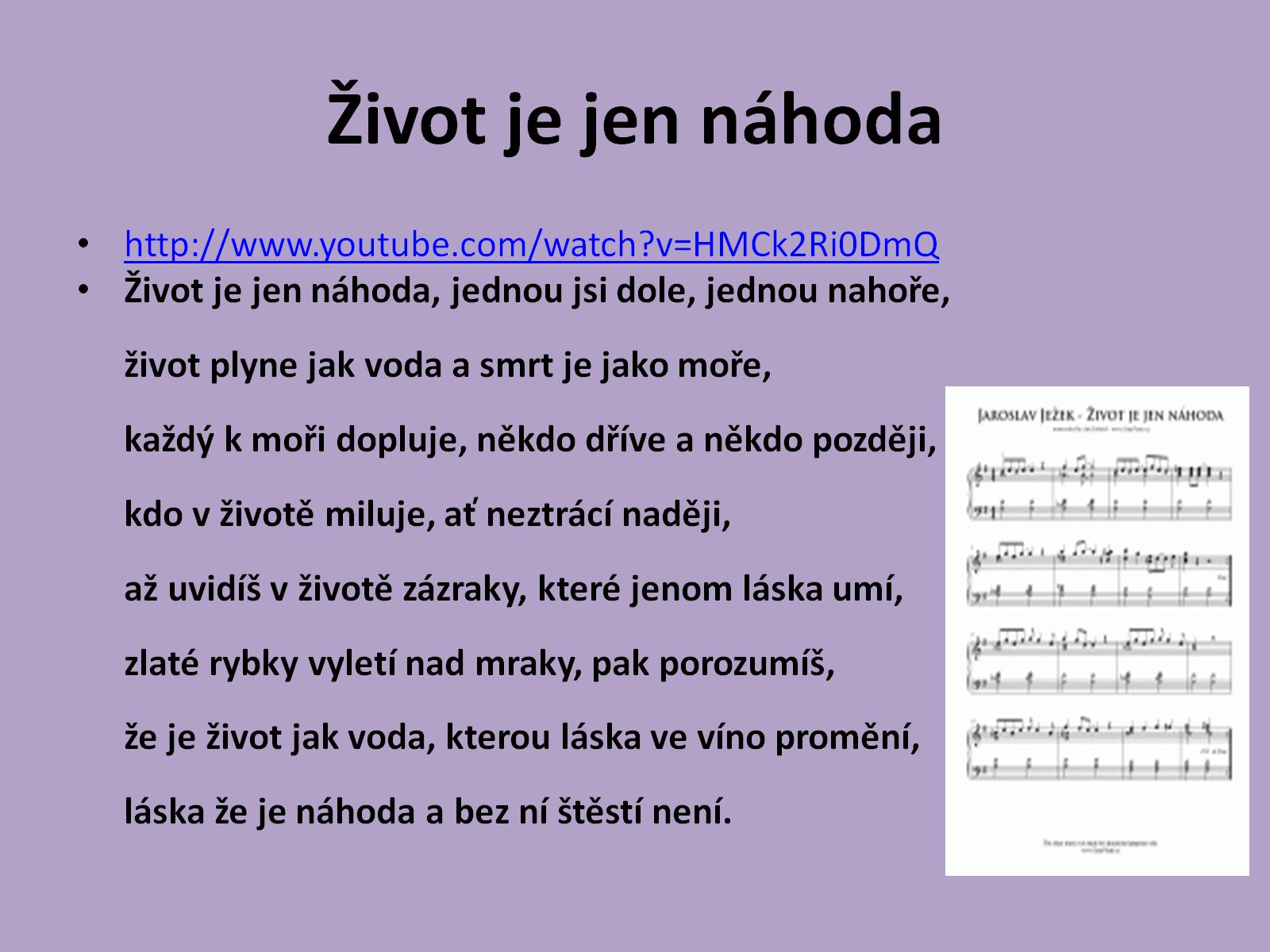 Život je jen náhoda
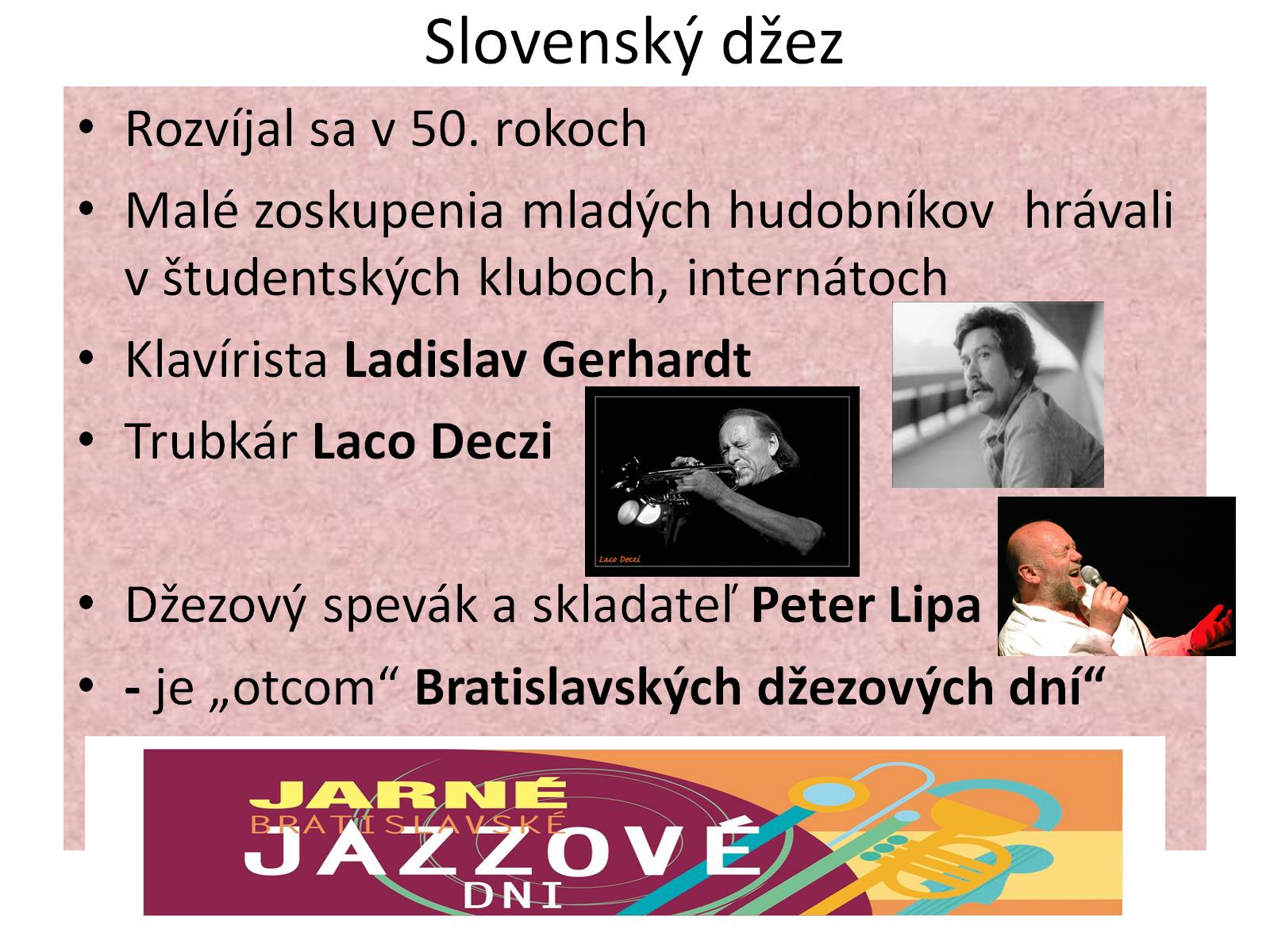 Slovenský džez
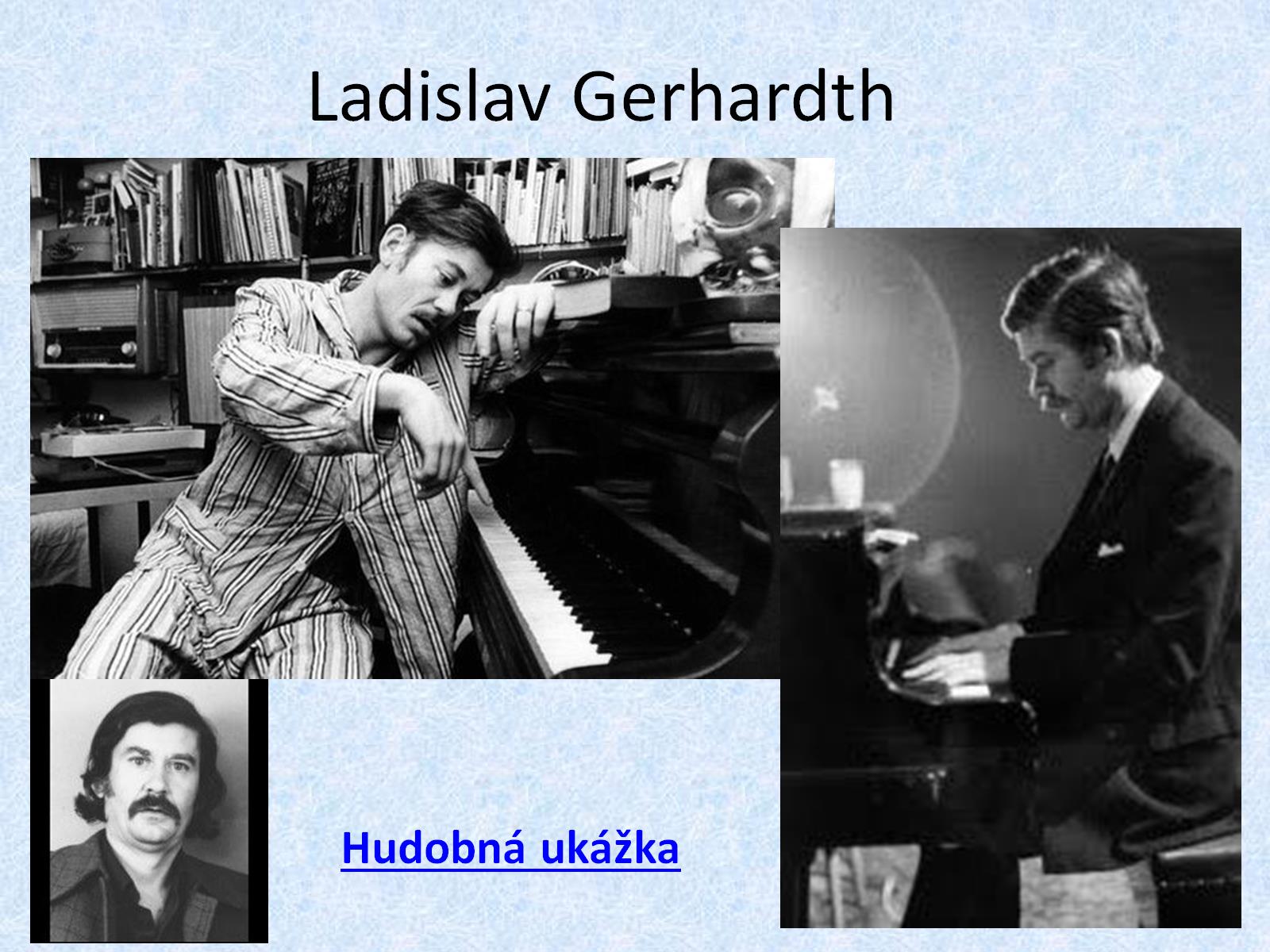 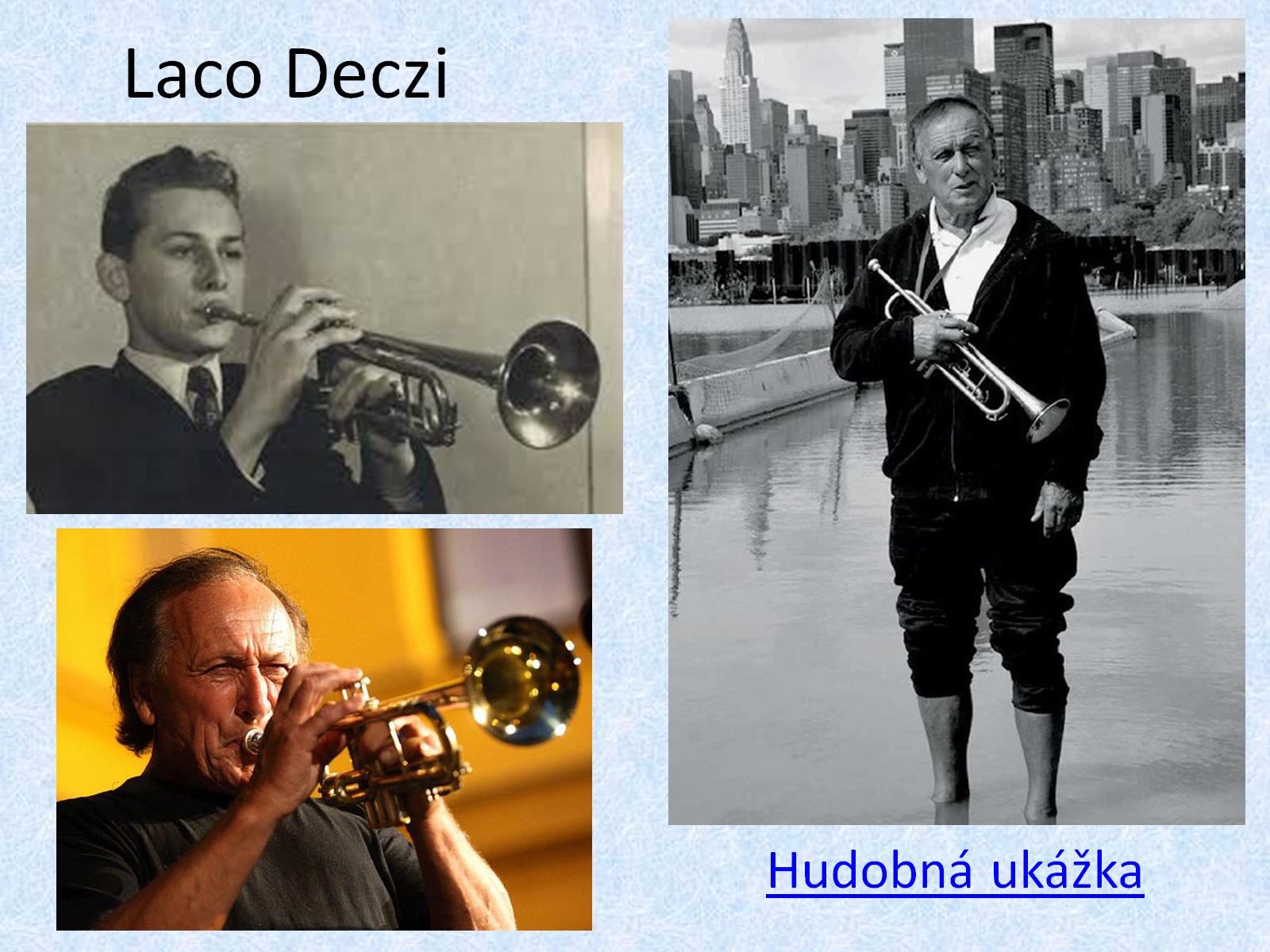 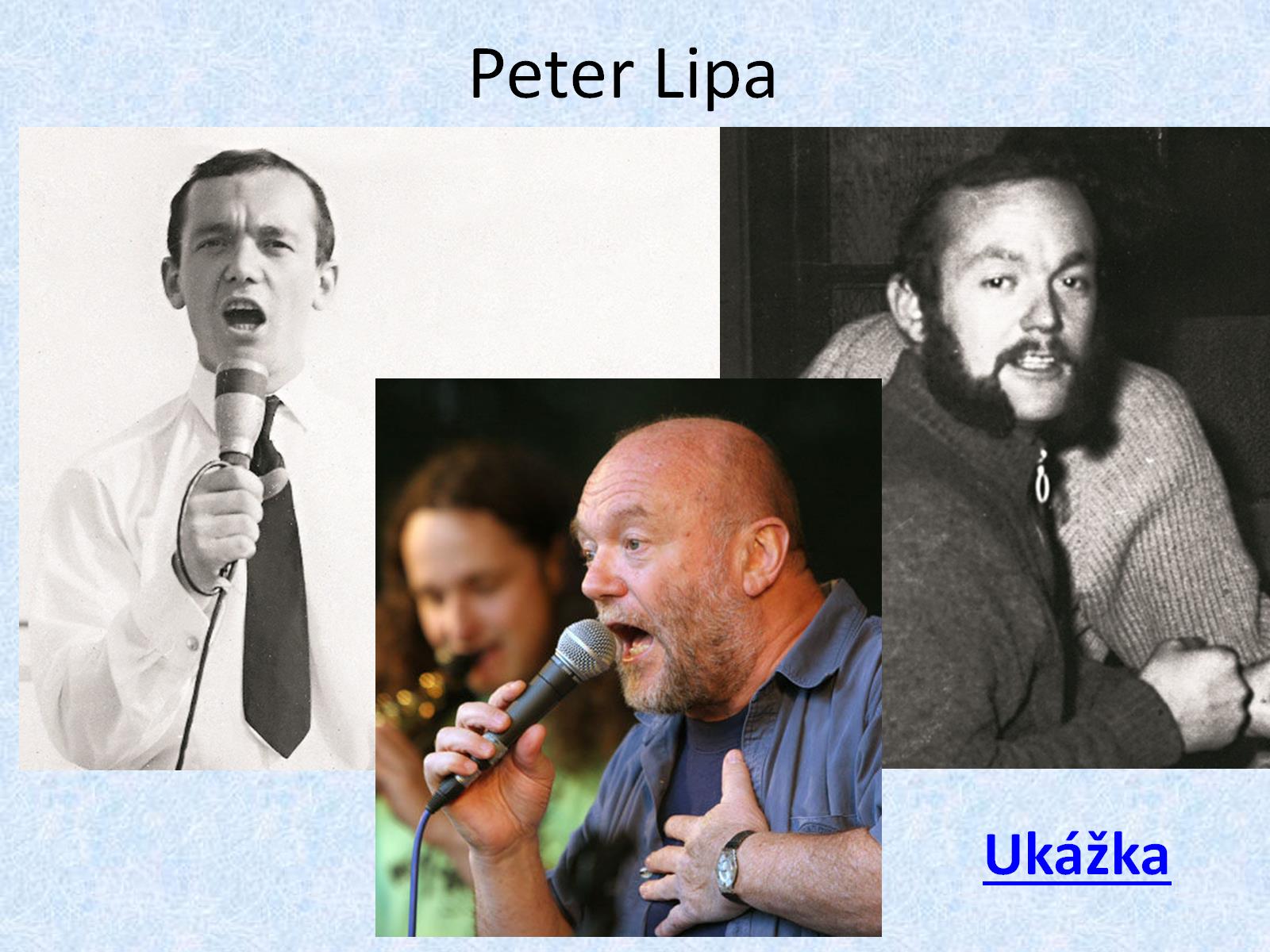 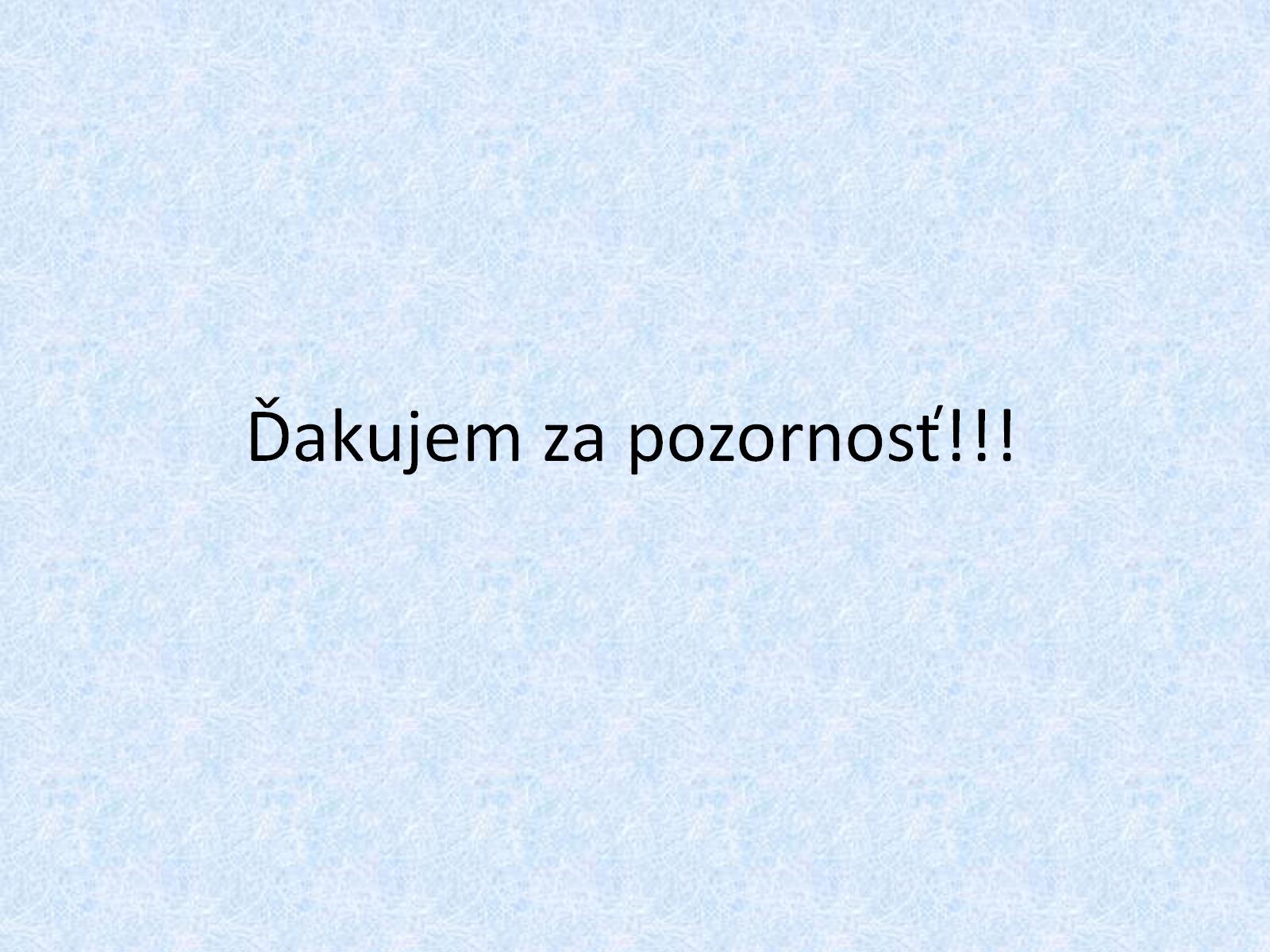